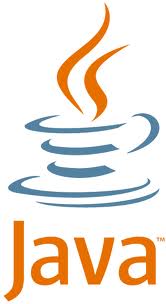 COP2800 – Computer Programming Using JAVA
University of Florida     Department of CISE     Spring 2013
   Lecture 12 – Arrays in Java
Webpage:  www.cise.ufl.edu/~mssz/JavaNM/Top-Level.html
COP2800 – Programming in JAVA
Course Objectives
Basic Knowledge of Computers & Programming
Specific Knowledge of JAVA Programming
Practical Programming Projects Build Skills
Today’s Class
What are Arrays and How Do We Use Arrays?
Declaring and Using Arrays in Java
Typecasting Arrays
Indexing Arrays and Using For Loops
Review: Java Program Structure
JAVA Units:
Packages
Classes
         (Instances)
Methods
Instructions
Variables
HIGH-LEVEL VIEW
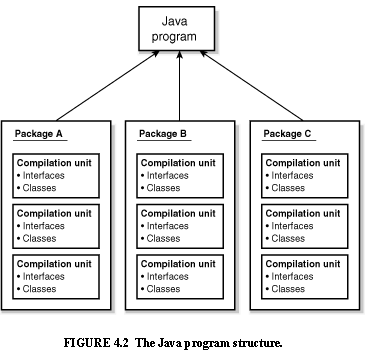 PICTURE CREDIT:  http://www.webbasedprogramming.com/JAVA-Developers-Guide/ch4.htm
Review: Java Package Structure
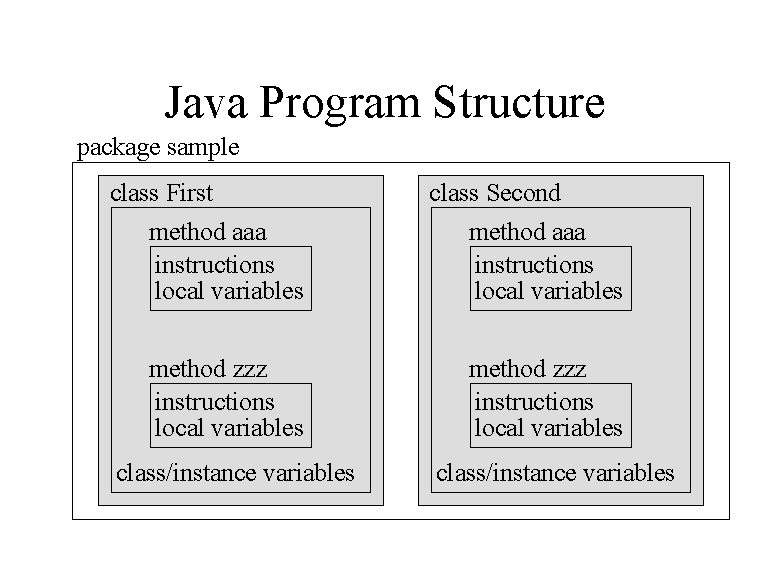 PICTURE CREDIT:  http://users.soe.ucsc.edu/~charlie/book/notes/summary1-4/sld016.htm
What Is An Array?
Arrays Are
Regular, periodic data structures
1-D :  A vector of values (1,4,37,3)
2-D :  A matrix (like mailboxes at the Post Office)
Arrays Are Used For
Storing Values for Regular Accessibility
Representing Signals (Audio) and Images
Representing Physical Systems
What Is a 1-D Array?
One-Dimensional Array:
Array Name = “a”
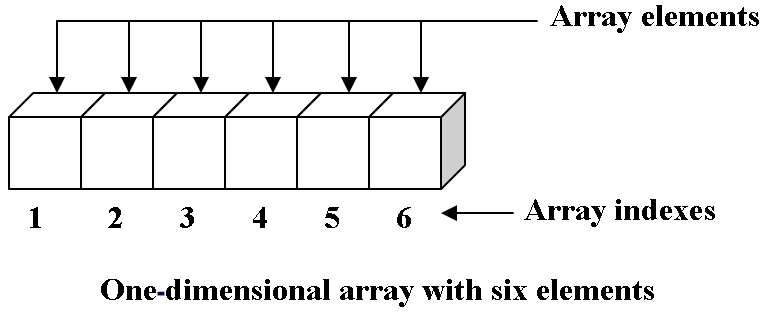 ARRAY ELEMENT VALUES
4           13       35        2         19         8
0         1          2         3        4         5
JAVA Arrays Are Zero-Indexed:
0, 1, …, N-1
a[1] = 13
a[5] = 8
Image Credit:  123codegenerator.blogspot.com
Let’s Do a 1-D Array in Java
One-Dimensional Array:
Array Name = “a”
// Technique 1: Declare datatype then size
   int a ;
   a = new int[6] ;

// Technique 2: Declare datatype and size
   int a[] = new int[6] ;
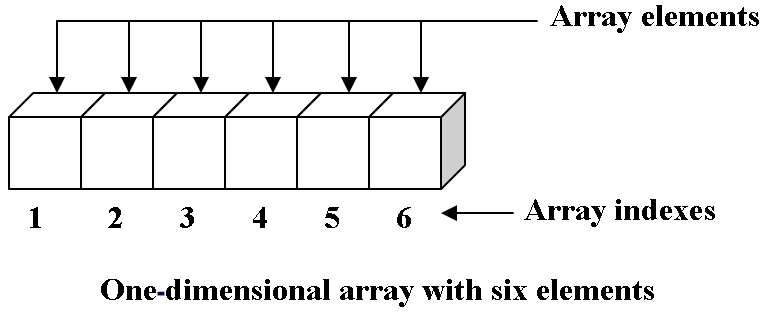 0        1         2        3       4        5
Let’s Do a 1-D Array with For Loop
One-Dimensional Array:
Array Name = “a”
// Declare the array (1-D, 6 elements)
   int a[] = new int[6] ;

// Put the loop index into the array

   for (int i = 0, i < 6, i++)
   {  a[i] = 2 * i;
   }
RESULT:  	a = (0, 2, 4, 6, 8, 10)
What Is a 2-D Array?
Two-Dimensional Array:
Array Name = “a2”
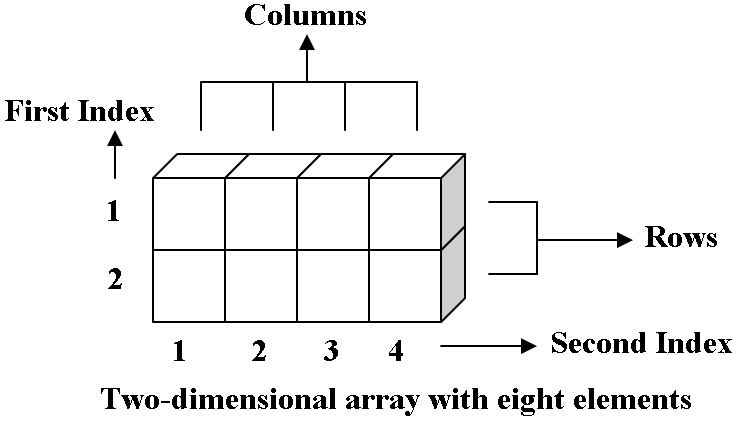 a2[0,2] = 49
ARRAY ELEMENT VALUES
0
1
27            4           49          3


                                 6            8           13         77
JAVA Arrays Are Zero-Indexed:
0, 1, …, N-1
0       1        2      3
Image Credit:  123codegenerator.blogspot.com
Let’s Do a 2-D Array in Java
Two-Dimensional Array:
Array Name = “a2”
// Technique: Declare datatype and size
   
   int a2[][] = new int[2][4] ;
4
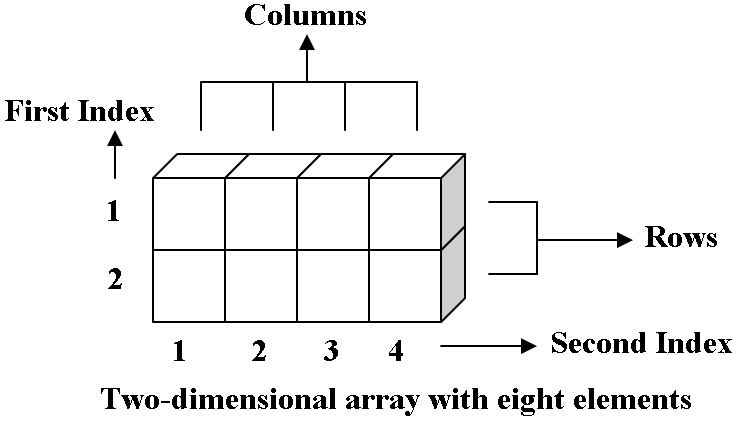 JAVA Arrays Are Zero-Indexed:
0, 1, …, N-1
2
0
1
0       1        2       3
Let’s Do a 2-D Array with For Loop
One-Dimensional Array:
Array Name = “a2”
// Declare the array (2-D, 2 rows x 4 cols)
   int a2[][] = new int[2][4] ;

// Put the sum of loop indices into array
   for (int i = 0, j < 2, i++)
   {  for (int j = 0, j < 4, j++)
      {  a2[i][j] = i + j;  
      }
   }
RESULT:  	Row 0 of a2  =  (0, 1, 2, 3)
		Row 1 of a2  =  (1, 2, 3, 4)
This Week: Arrays and Java
READING ASSIGNMENT:  D. Liang: Chapters 6 & 7
Next Class (Wednesday 06 February)
  Details about Java ARRAYS
  Programming Array Operations in Asn. #2
Next Class (Friday 08 February)
  How to Do Assignment #2 – Part III
  More on Multidimensional Arrays in Java